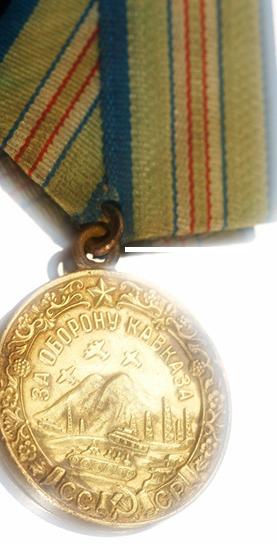 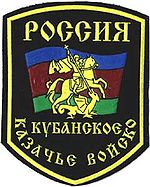 Кубанские казаки 
в годы Великой Отечественной войны.
Вставай, Кубань! Народным гневом
Бурли, бушуй, мятись, вскипай. 
На смертный бой с врагом скликай
Своих сынов отважных, смелых.
Вставай, Кубань! Кубань, вставай!
Смерть вражьей своре озверелой!
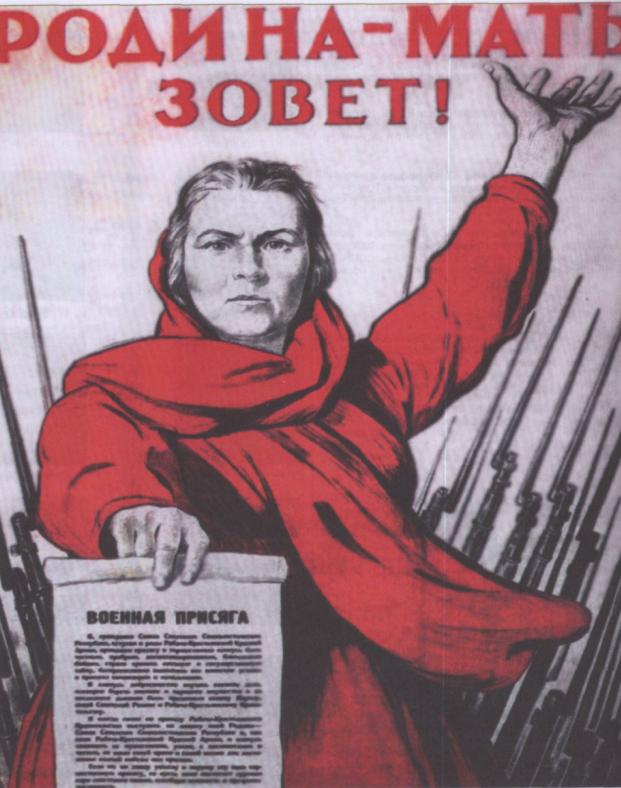 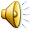 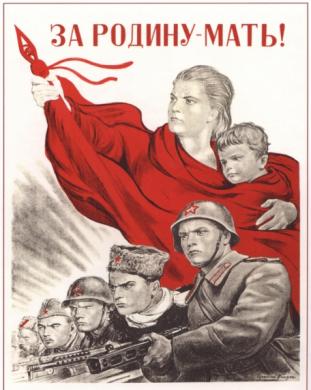 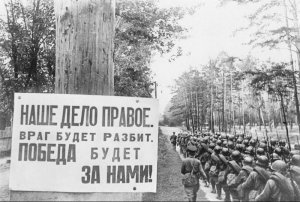 За первый месяц в военкоматы Краснодарского края было подано 17 тысяч заявлений от людей разного возраста об отправке на фронт.                  
   С июля 1941 по июль 1942 года на фронты Великой Отечественной ушло более 600 тысяч кубанцев – около 20% населения края. 
   Не остались в стороне и жители Староминского района. Всего за время войны было призвано 12 тысяч жителей района.  Только за первые три дня войны на фронт ушли 5430 староминчан.
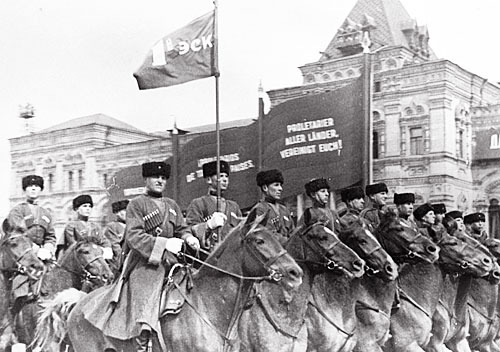 22 июня  1941года в 3 часа  6-я Чонгарская Кубано-Терская казачья дивизия вступила в бой с гитлеровскими захватчиками. Казаки сделали все для того, чтобы выполнить боевую задачу на своем участке.
В ночь с  27 на 28 октября 2-й кавалерийский корпус был передан в войска, оборонявшие столицу.
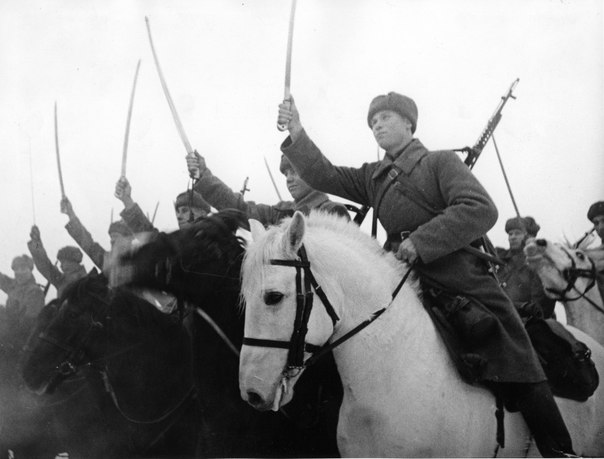 Кавалеристы во время битвы за Москву. Зима 1941-1942гг.
В середине августа 1941 года из двух кавалерийских дивизий была сформирована конная казачья группа генерал-майора Л.М.Доватора. В её состав вошла и отдельная кавалерийская дивизия кубанцев.
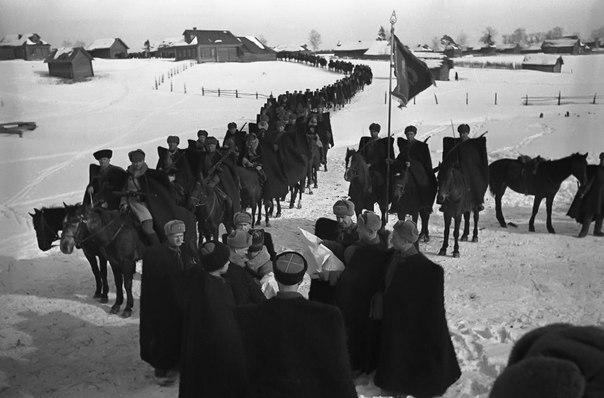 Кавалеристы 2-го гвардейского кавалерийского корпуса 16-й армии Западного фронта. С картой в руках - генерал-майор Лев Михайлович Доватор.
Кавалеристы генерал-майора Л.М. Доватора под Москвой.
Особое место в истории первого периода Великой Отечественной войны занимает процесс формирования добровольческих казачьих кавалерийских соединений Кубани в 1941 -1942 гг.
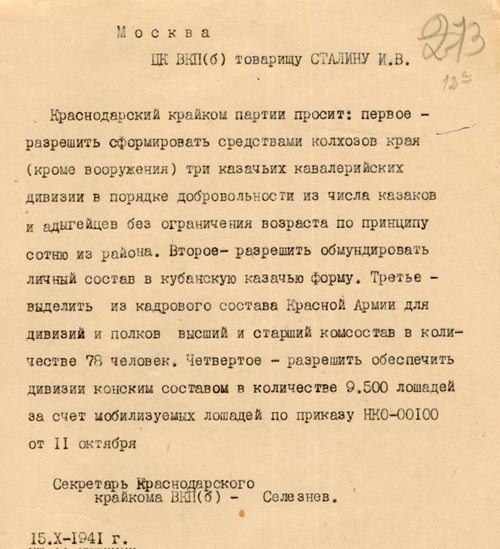 С 10 июня 1942 года — командующим 17 Кубанским казачьим кавалерийским корпусом Северо-Кавказского фронта был назначен генерал-майор Н.Я.Кириченко, принимавший участие в оборонительных боях с превосходящими силами противника на рубеже реки Ея. За стойкость, высокую дисциплину, организованность и героизм личного состава 27августа 1942 года корпус был преобразован в 4-й гвардейский Кубанский казачий кавалерийский корпус, а Н. Я. Кириченко награждён орденом Ленина и повышен до звания «генерал-лейтенант».
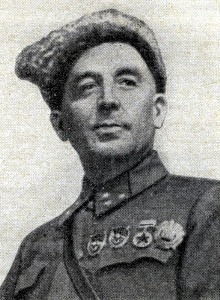 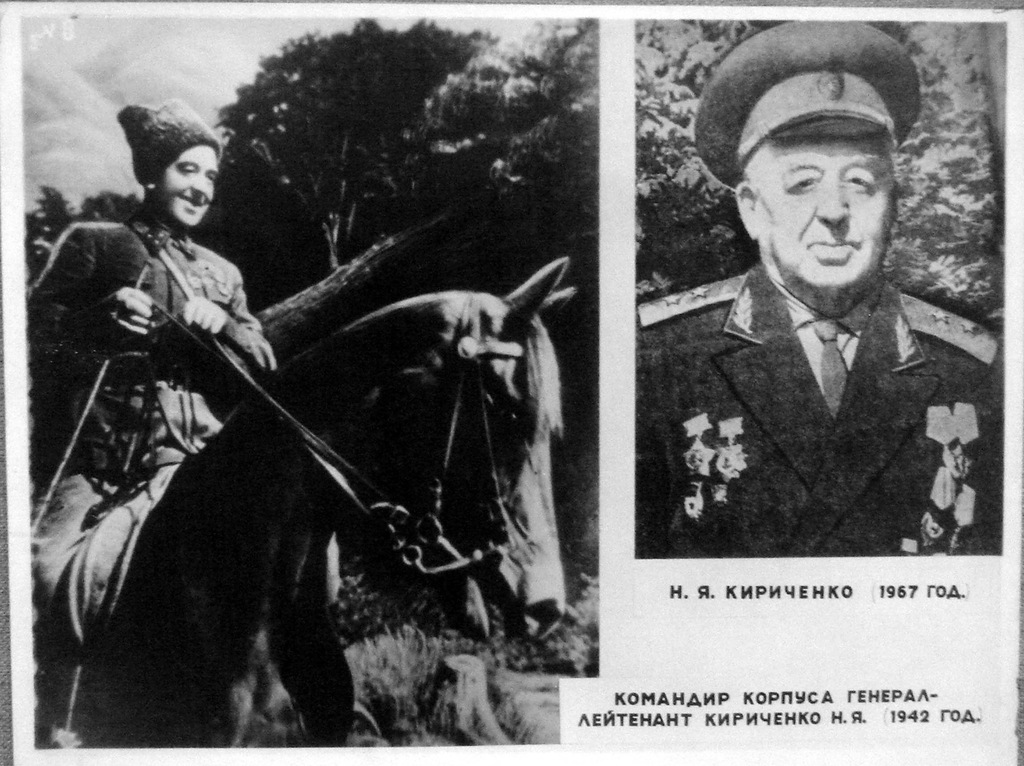 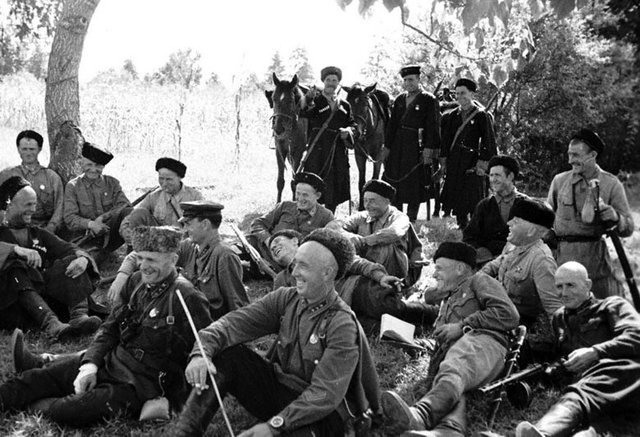 Казаки корпуса Кириченко на привале.
 Северо-Кавказский фронт. 1942 год
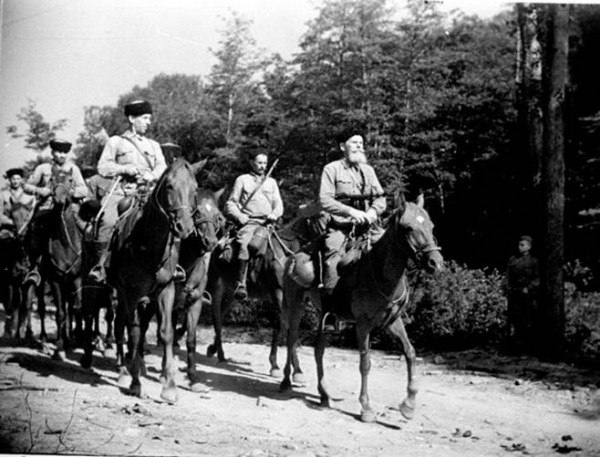 Казаки-гвардейцы генерал-лейтенанта Кириченко на марше. Северо-Кавказский фронт. 1942г.
С первых же боёв в июне - июле 1942 года о героических подвигах казаков 17-го кавкорпуса сообщали пресса и радио. В сводках с фронтов их действия ставились в пример другим.
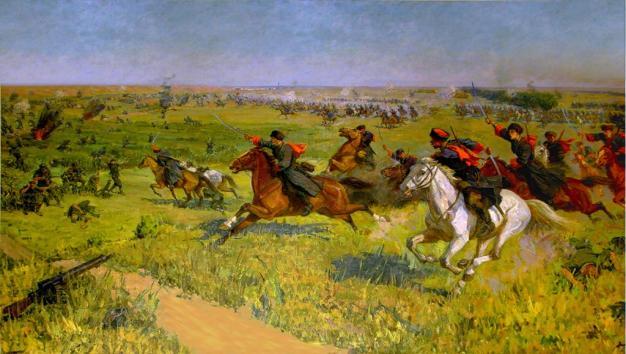 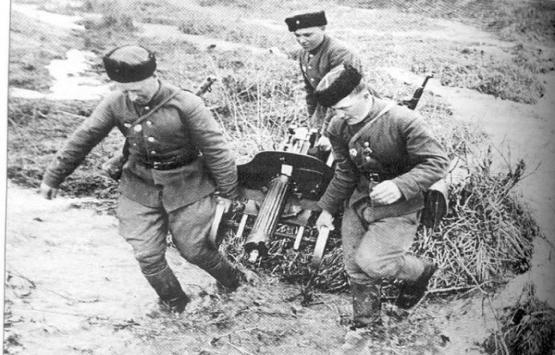 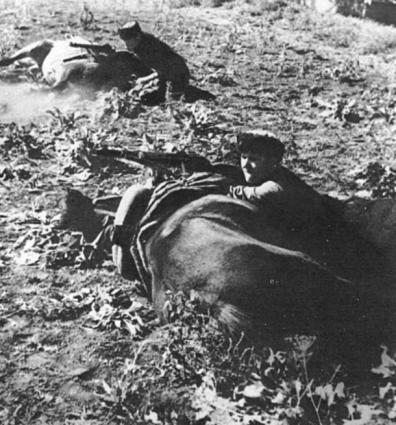 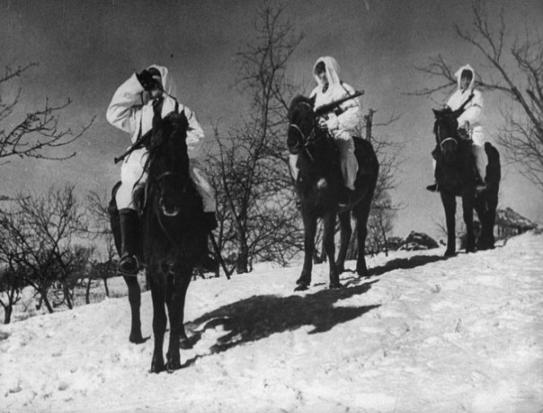 Упорные бои развернулись в начале августа 1942 года и в районе станицы Кущёвской. Там успешно действовали казаки 13-й Кубанской дивизии полковника Б.С. Миллерова.
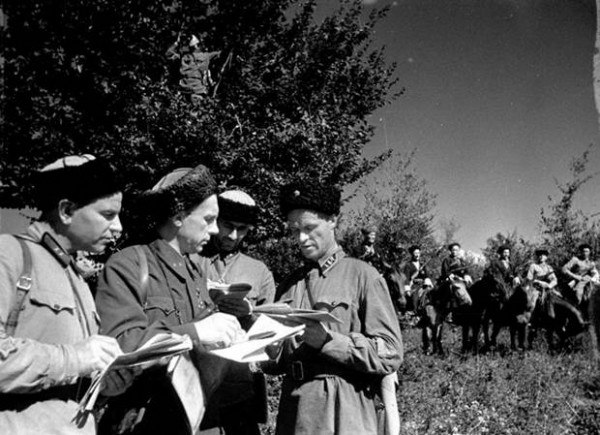 Генерал-майор Б.С. Миллеров дает задания своим подчиненным. Северо-Кавказский фронт. 09.1942г.
Бои за станицу Кущёвскую.
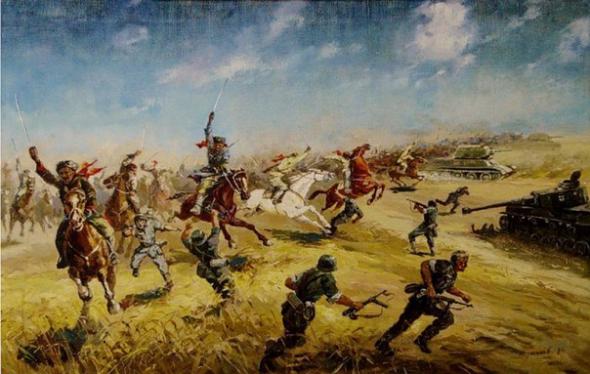 Казачья лавина, развернувшаяся на два километра по фронту, сверкая клинками, двинулась на немцев. На врага это оказало ещё и сильное психологическое давление. Казаки вплотную приближались к танкам и на скаку забрасывали их гранатами и бутылками с зажигательной смесью.
Памятник казакам 4-го Кубанского  казачьего кавалерийского корпуса
Скульптор О. Коломойцев,  архитектор Л. Корсаков.
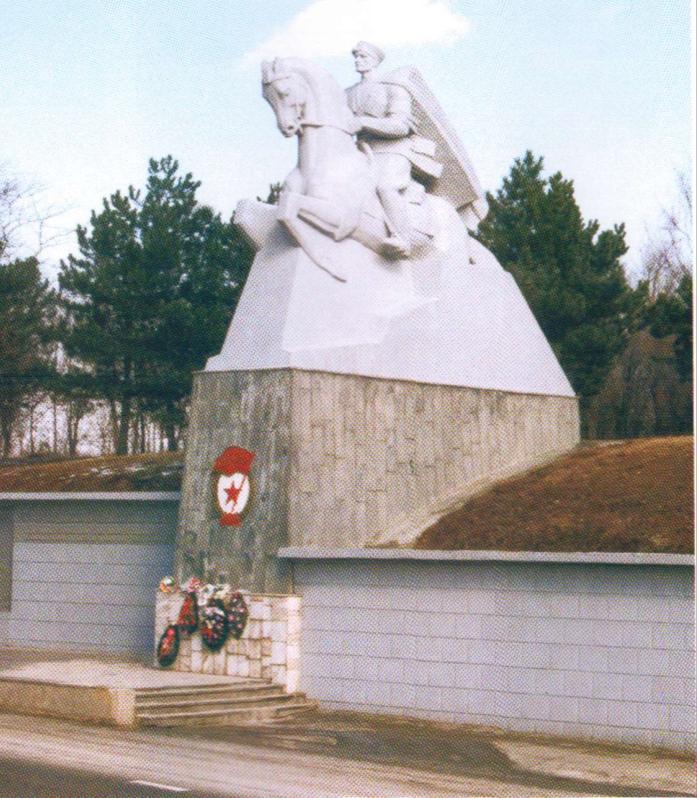 4-й гвардейский Кубанский казачий кавалерийский ордена Ленина, Краснознаменный, ордена Суворова, ордена Кутузова корпус.
(с 1942 года являлся базовой основой кубанских казачьих кавалерийских дивизий)
Награды и отличия корпуса
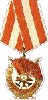 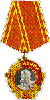 орден "Красное знамя"
орден Ленина
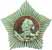 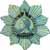 орден Суворова 2-й степени
орден Кутузова 2-й степени
Несколько тысяч его воинов награждены орденами и медалями, 22 присвоено звание Героя Советского Союза.
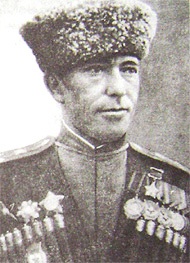 гв. подполковник Гераськин Александр Иванович, командир 30-го гв. кп, 9-я гв. кд, 4-й гв. кк - 24.03.1945
Кубанские казаки внесли достойный вклад в освобождение народов Европы от фашистского ига.
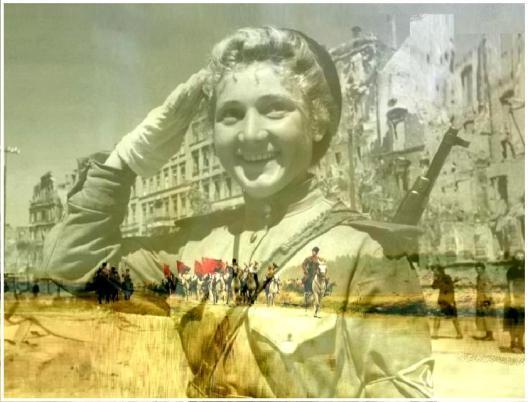 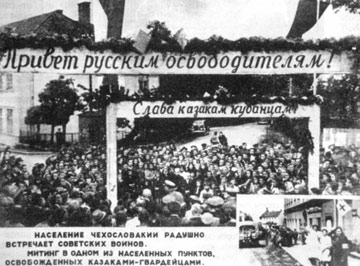 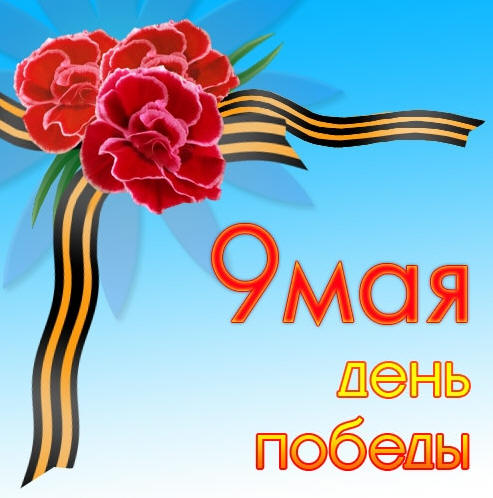 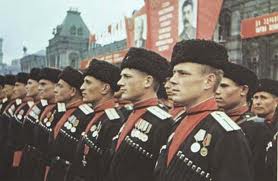 Весь под ногами шар земной.
 Живу. Дышу. Пою.
 Но в памяти всегда со мной
 Погибшие в бою.
Пусть всех имён не назову, 
 Нет кровнее родни.
 Не потому ли я    живу, 
  Что умерли они?        
                                                                           С. Щипачёв.
Интернет – ресурсы
http://mywebs.su/blog/history/15155.html
http://kubanarchive.ru 
http://vk.com/album-22963810_125503687
http://tankfront.ru/ussr/kk/kk-gss/gvkk04hsu.html
http://maopo.narod.ru/4gkk.htm
http://www.npi-tu.ru/assets/files/kazaki/
http://ru.wikipedia.org/wiki/